Hilliard Sports Commission
Findings and Recommendations  April 2019
Agenda
Introduction
Objectives
Fees and Scheduling
Ensuring Opportunities for All
Field Maintenance
Outdoor Field Demand
Outdoor Field Space
Indoor space
Economic Development
Next Steps
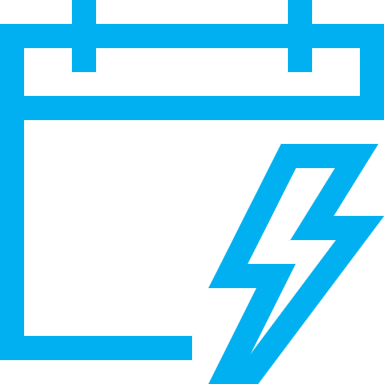 Objectives
Recommendations – Fees and Scheduling
Form a single point youth sports coordination organization within the Recreation and Parks Department to serve as central coordinator for use of fields and facilities for youth groups. 
Youth sports organization would be the single point of contact for organizing tournaments using city and school fields.
Establish organization board which would establish policy criteria in which the youth sports organization would govern.
Adopt classification system for youth sports groups, to prioritize those serving the broader community – 3 tiers
Establish scheduling policies which prioritize field usage based on tier
Develop fee structure which equitably shares cost of field usage with youth groups.
Implement standardized software platform for scheduling which integrates city and school processes
Standardize contracts for sports groups using fields.
Recommendations –Ensure Opportunities  for All Ages and Abilities
Recommendations – Field Maintenance
Findings – Current Demand and Needed Fields
41
38
35
35
29
27
Multi-Use Fields – Soccer, FB, Lacrosse
Ball Diamonds
Recommendations – Outdoor Field Space
Build additional sports field capacity for use by Hilliard area residents including soccer, baseball, softball, and alternative sports, using a phased approach

Option 1 – Utilize Grener Site for development of sports park
Sports Park would include – Miracle Field  (in progress)
Other fields and facilities could include - multi-sport turf and synthetic turf fields, ball diamonds, pickle ball courts, outdoor hockey, playground, concession area, vender  space, restrooms, etc. 

Option 2 – Pursue other large tracts of land for sports field development
50+ acre parcel inside City limits
Expand Roger Reynolds Municipal Park
Approach Franklin County Agricultural Society to explore co-use and expansion of outdoor sports fields on Franklin County Fairgrounds
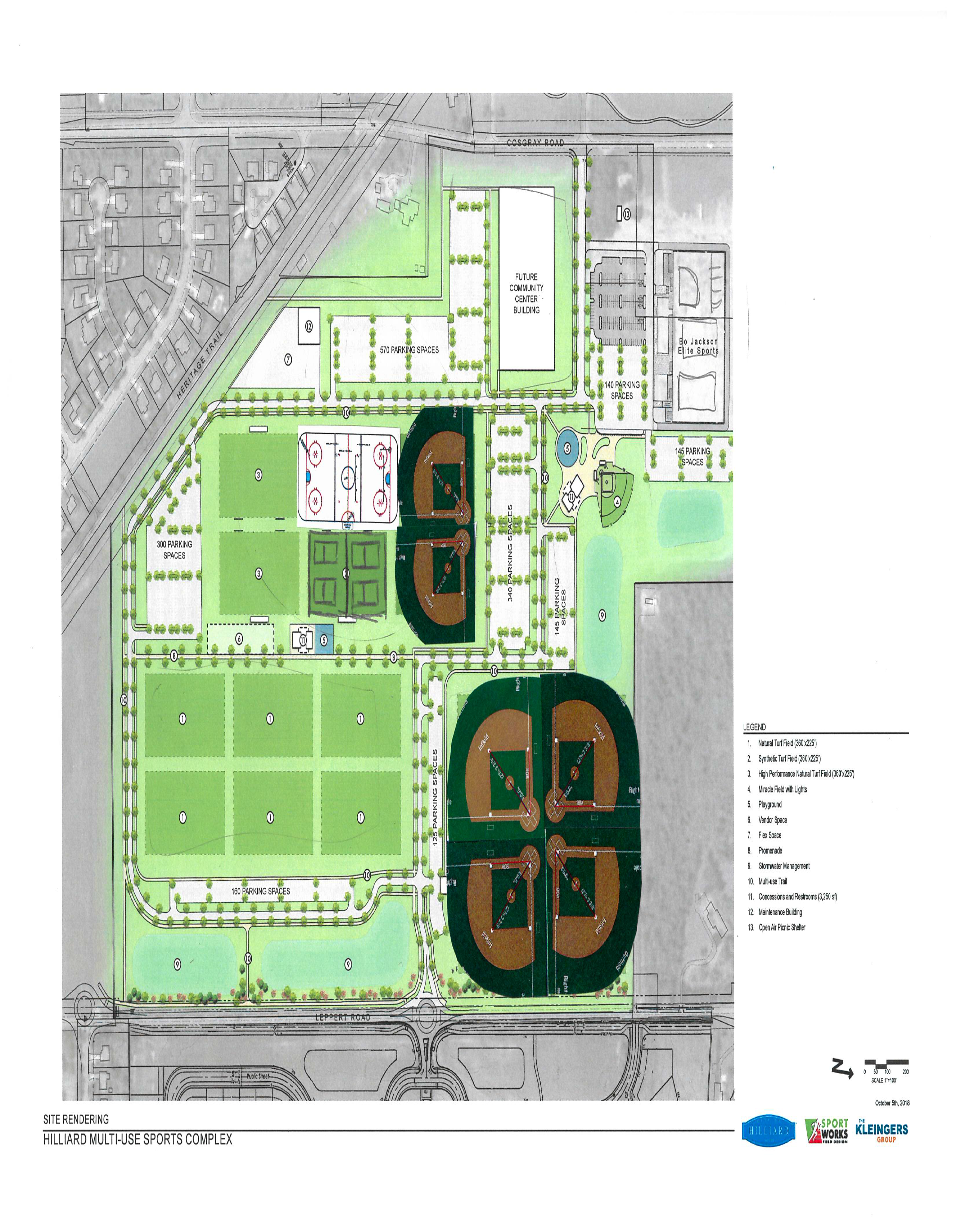 Conceptual Image
DRAFT
Recommendations – Indoor Space
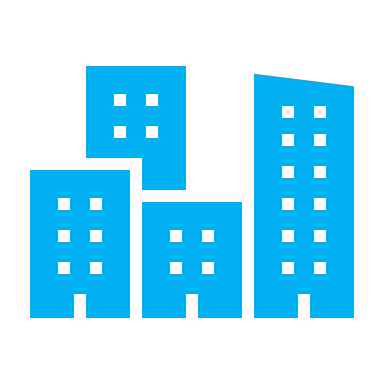 Develop an indoor facility for court sports and recreation, using either city financing or third party

Option 1 – Build a facility at the Grener site

Option 2 – Modify and expand the Community Center at Municipal Park
Recommendations - Economic Development
Next Steps
Short Term -  
Communicate recommendations and gain feedback from - School, Local Sports Organizations , Townships, Franklin County Agricultural Society, Local Business
Form single point youth sports coordination organization  (Hilliard Youth Sports Council) within the Recreation and Parks Department. 
Include two members of the Sports Commission  on  organization's board to help facilitate the start-up of the organization.

Long Term –
 Develop Grener
Review inventory of city and school  fields and facilities.
Develop program of space needs for Grener and schedule for implementation.  
Economic Impact 
Study “regional” sports assets to discover what is missing or needed in region.
Identify strength in our sports community that we might build upon to fill a need currently lacking or missing in the region.




.
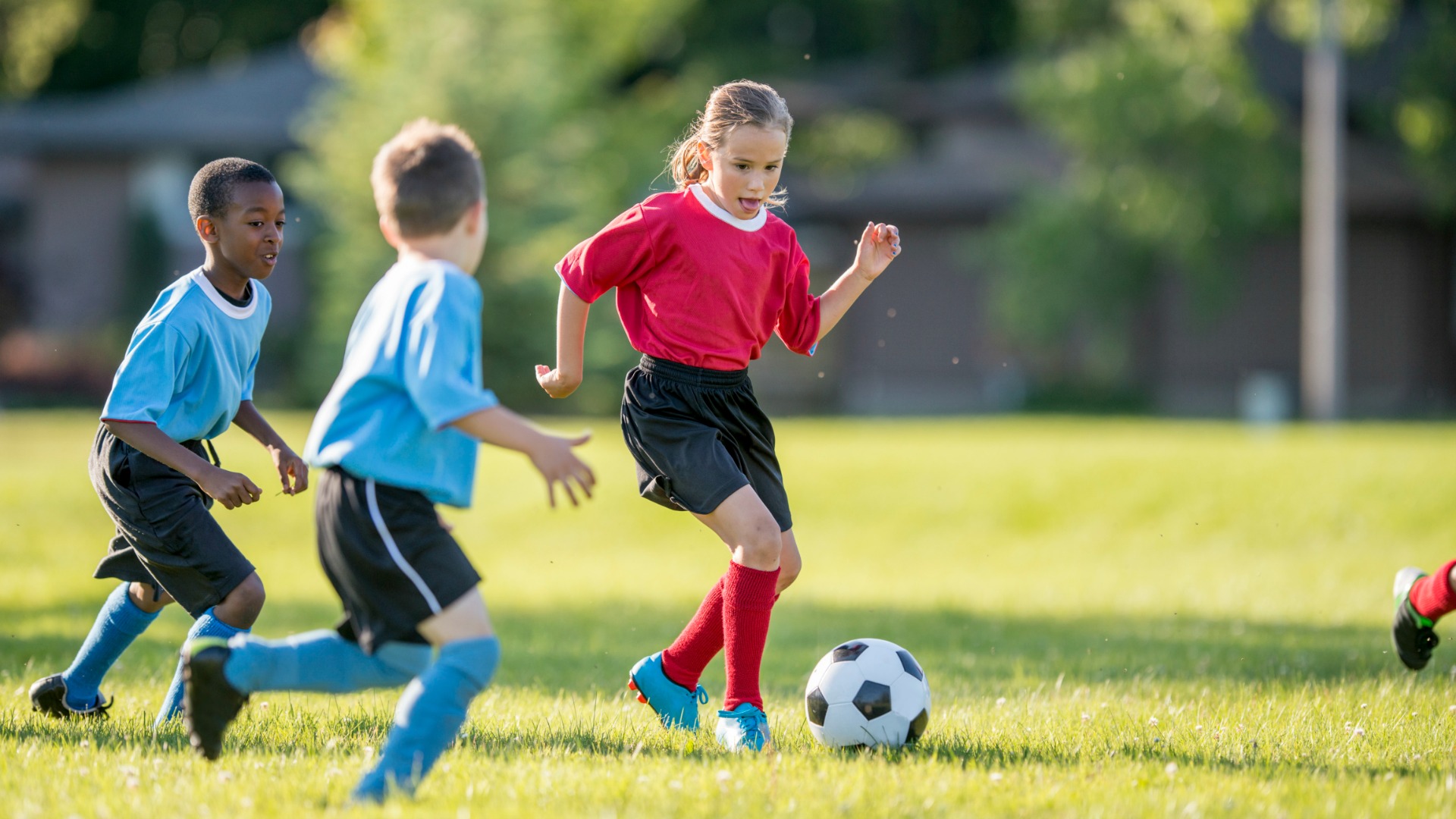 Hilliard Sports Commission
MAKING A REAL IMPACT. TOGETHER.